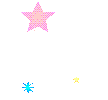 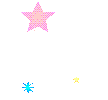 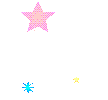 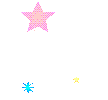 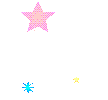 МАТЕМАТИЧЕСКАЯ 
МОЗАИКА
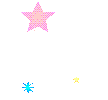 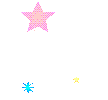 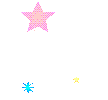 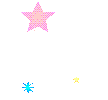 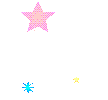 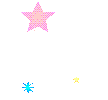 Среднее арифметическое женщины и рыбы...
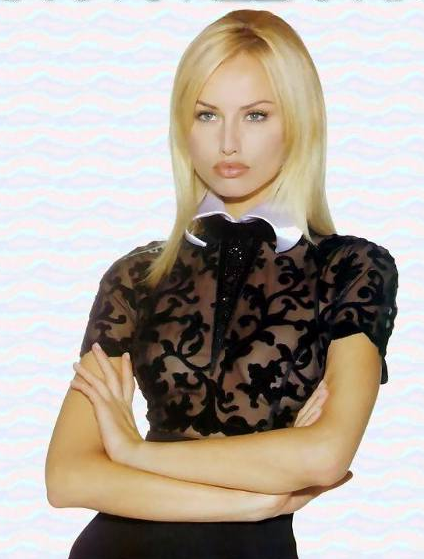 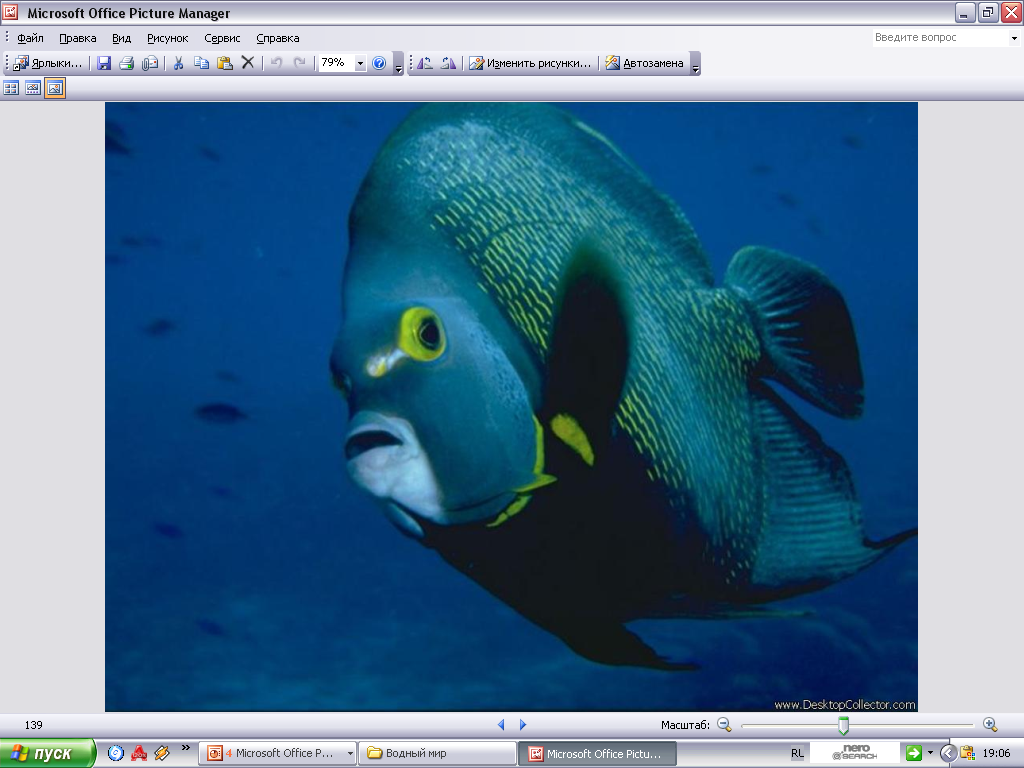 +
2
ответ
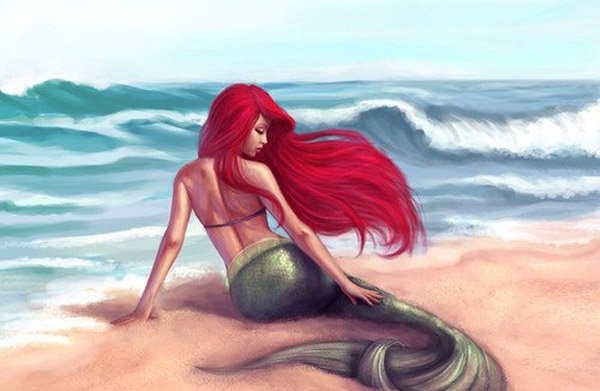 РУСАЛКА
Среднее арифметическое велосипеда и мотоцикла…
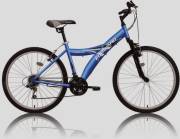 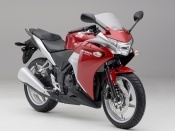 +
2
ответ
Мопед – велосипед с двигателем внутреннего сгорания
МОПЕД
Среднее арифметическое холодильника и вентилятора…
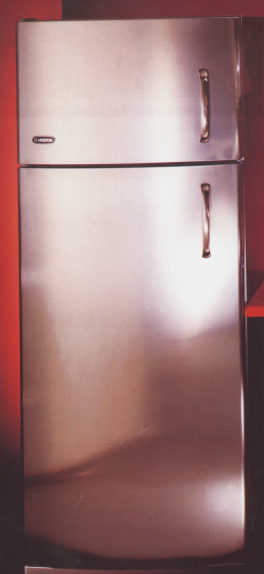 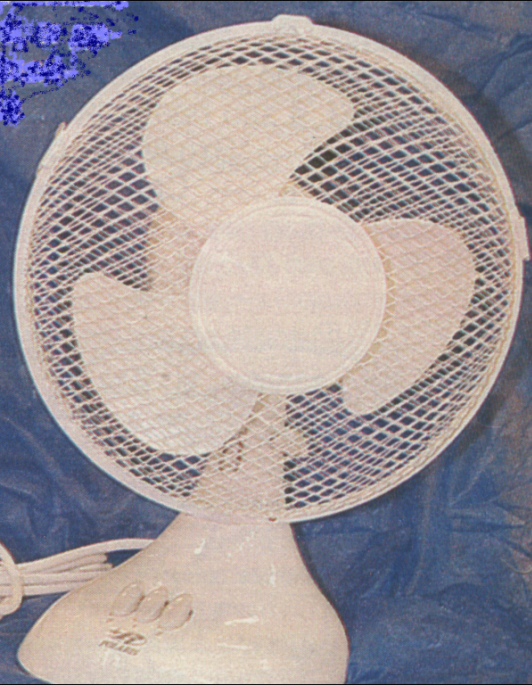 +
2
ответ
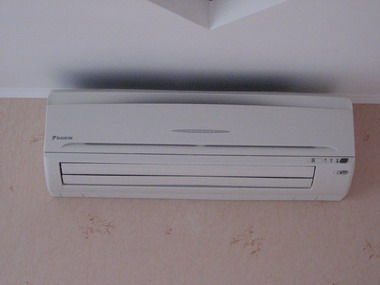 КОНДИЦИОНЕР
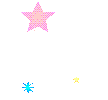 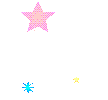 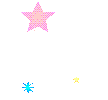 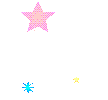 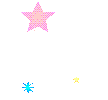 ПОЗДРАВЛЯЕМ
ПОБЕДИТЕЛЕЙ
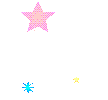 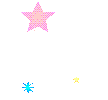 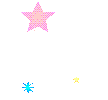 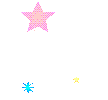 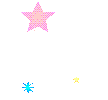 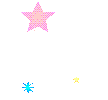